Operations and User Accounts
What is an Operation?
A collection of identification codes issued by State/Fed Government, to identify a Plant, Tender, Buying Station, At-Sea Processor, …
What is an Operation? (Cont.)
In eLandings, you define an operation to auto-fill all of these codes on a Landing Report 
Users are granted permissions to see landing reports by their permissions to operations
Operation Example
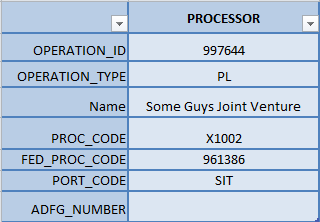 Operations authorization has changed
Old Way: Define user rights on every operation
New Way: Define rights on parent operation only
Operations Change
Old Way
New Way
Joe’s Processing Plant
Mary – Admin
Ben – Normal
Jenson’s Tender 
(Rights are implied)
Wendell’s Tender
(Rights are implied)
Joe’s Processing Plant
Mary – Admin
Ben – Normal
Jenson’s Tender
Mary – Admin
Ben – Normal
Jenson - Normal
Wendell’s Tender
Mary – Admin
Ben – Normal
Wendell - Normal
Pro’s and Con’s
Pro’s
Con’s
Much easier to administer
Enable/Disable a user at the parent level only
Fewer ways to get it wrong
More consistent user experience
Reports and queries will better match from user to user.
Easier to program for
Fewer bugs
Less fine-grain control
Can’t grant user rights to Child operation only
New to Tender Accounts
Old Way: tLandings required all users have an elandings account
New Way:tLandings uses a generic user_id = TENDERMAN
New Way: PTI allows Processors to create and store TENDERMAN account passwords locally
In PTI during install of tLandings:
Select an operation 
If operation password not defined, PTI asks for one.
Install to Thumbdrive 
The thumb drive is configured for the operation and operation password
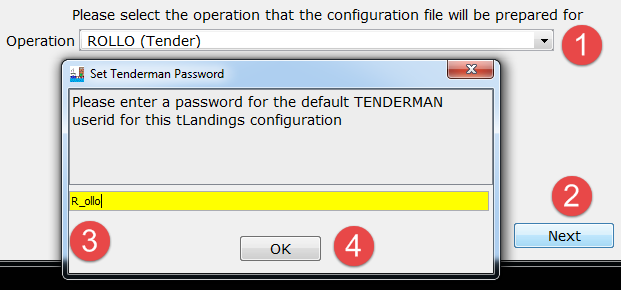 In tLandings, at login
The user enters the following:
User_id = TENDERMAN
Password = <operation password>
i.e – “R_ollo”
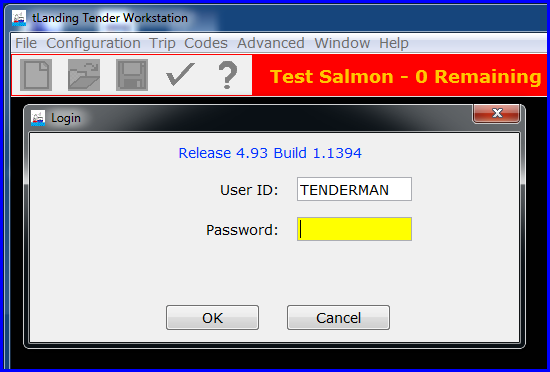 How to view/change passwords
In PTI, click on Advanced>Manage tLandings User Passwords
From here you can view and change operation passwords
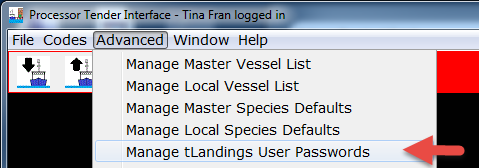 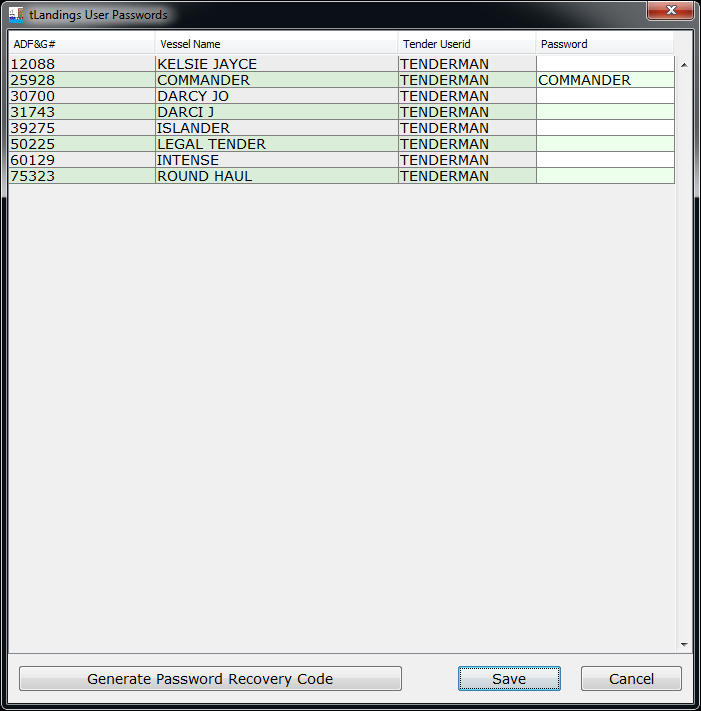 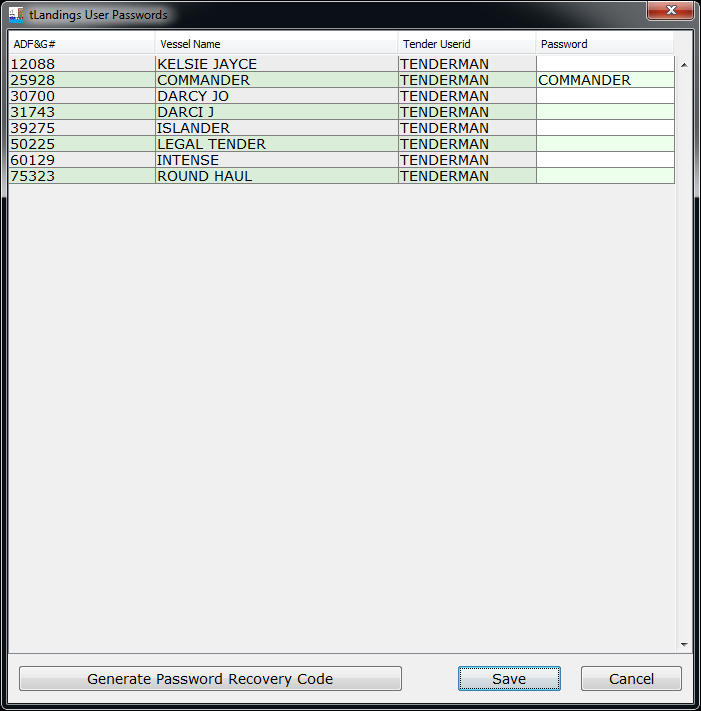 Operation passwords are not stored in the elandings database
If you forget an operation password and cannot look it up in PTI, a plant user can log in with their own user_id and password.
If the tender forgets password,generate an encrypted password
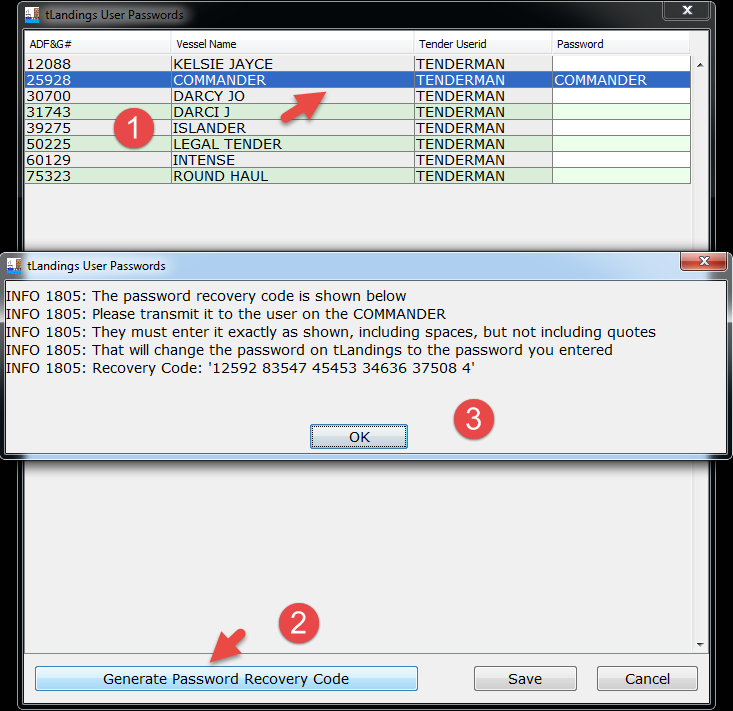 TENDERMAN Passwords simplify your workload
If you do not plan to do custom processing, take a break
Custom Processing for Tenders
Custom Processing Agreement
It may be desirable for one processing plant to purchase fish and have another plant, process those fish.
There is an “Owner” and a “Processor” of the fish.
More complete definitions exists
Custom Processing Owner
Purchaser/owner of the seafood product.
Sets up another processor to receive, expedite, or process seafood on their behalf.
Must establish a custom processing owner operation for each plant that does the actual processing.
Allows owner of the catch to maintain visibility and control of landing reports and to electronically review submitted landing reports created by custom processors.
May remove authorization of processor to access reports if the business relationship be terminated.
Owner must have a valid license with the State, and may have their own receiving permits from NMFS.
These permits are used to establish the custom processing owner operation.
Custom Processor
The operation in possession of seafood product, but not the owner, or a direct agent for the owner.
A processor, business, or entity that provides the service of seafood receiving, expediting, or processing but has not purchased (does not own) the seafood.
Landing reports are usually done by users at the plant doing the custom processing for the custom processing owner.
More resources
https://elandings.atlassian.net/wiki/display/pm/Custom+Processing+Cheat+Sheet
https://elandings.atlassian.net/wiki/display/tr/2015+-+September+29%2C+2015++eLandings+Workshop+in+Dutch+Harbor?preview=%2F74088596%2F75792685%2FCustom_Processing_Setup.pptx
Crazy Example
Owner Plant in Cordova
Honker Cordova
Processing Plant in Sitka
Some Guys Joint Venture
We want to set up:
 A Custom Processing Operation
One or more Tender or Buying Station Operations
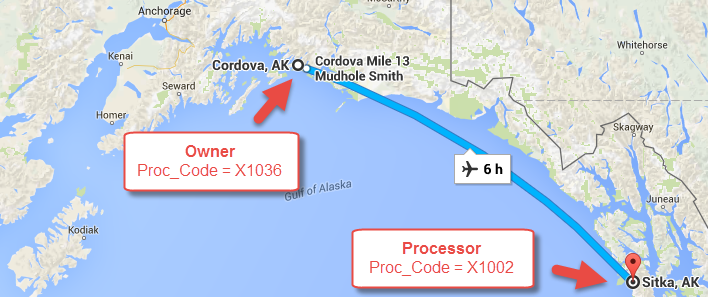 Example Landing Report
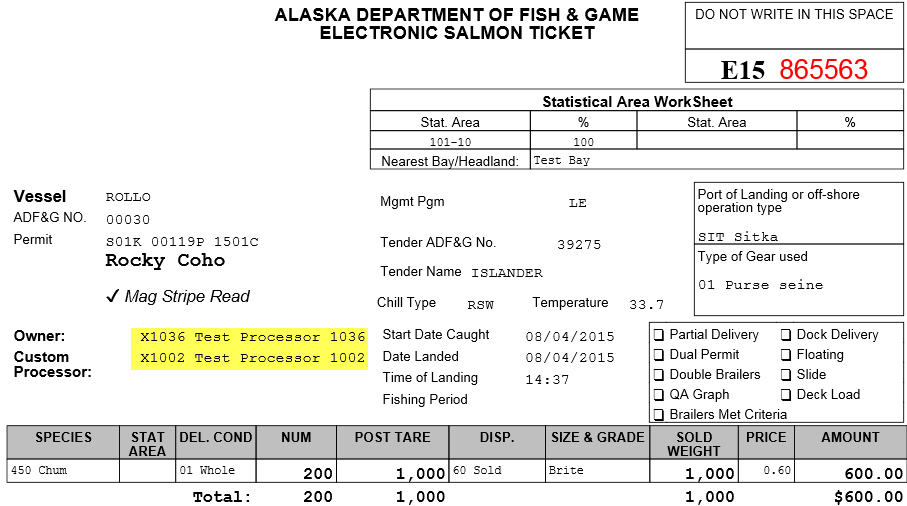 Custom Processing Operations Relationship Diagram
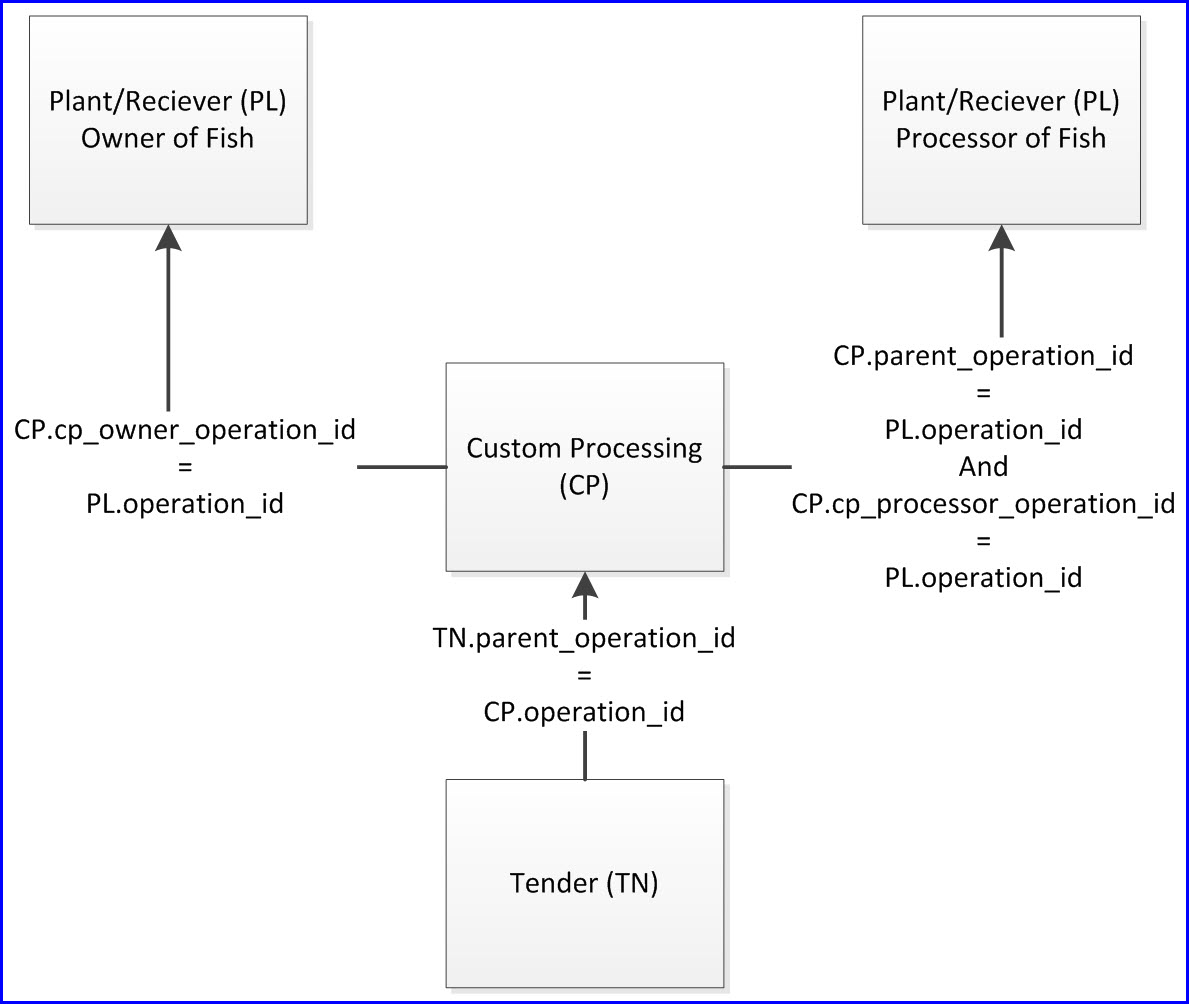 Operations for Custom Processing
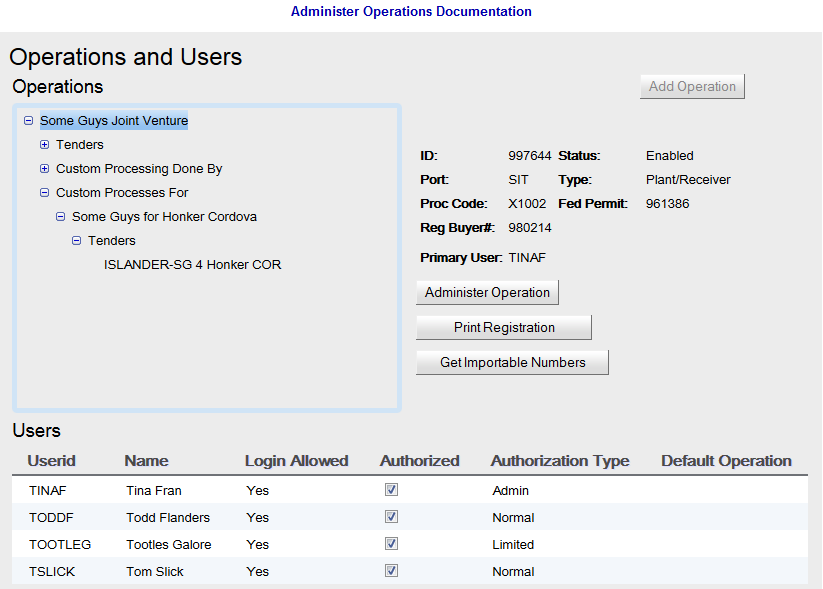 “Processor” 
of the Fish
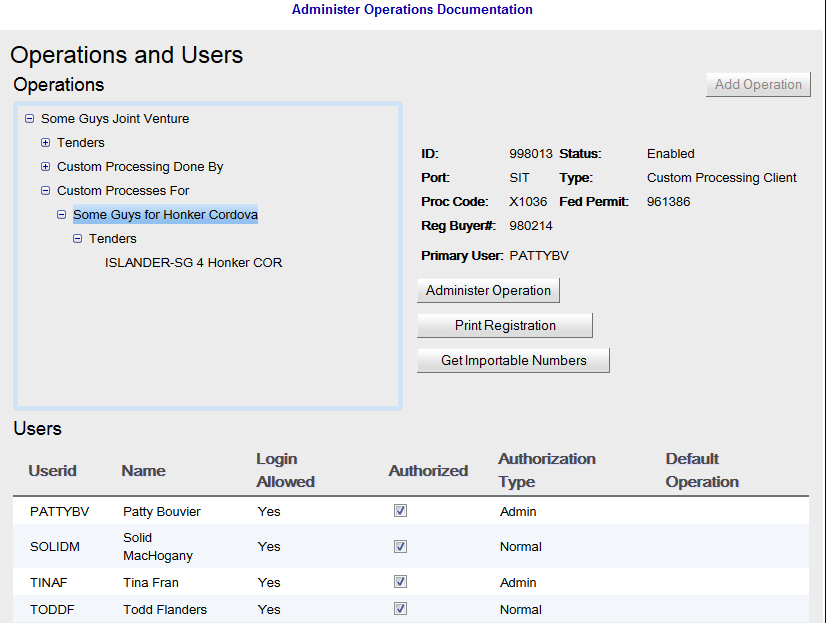 “Processor” 
of the Fish
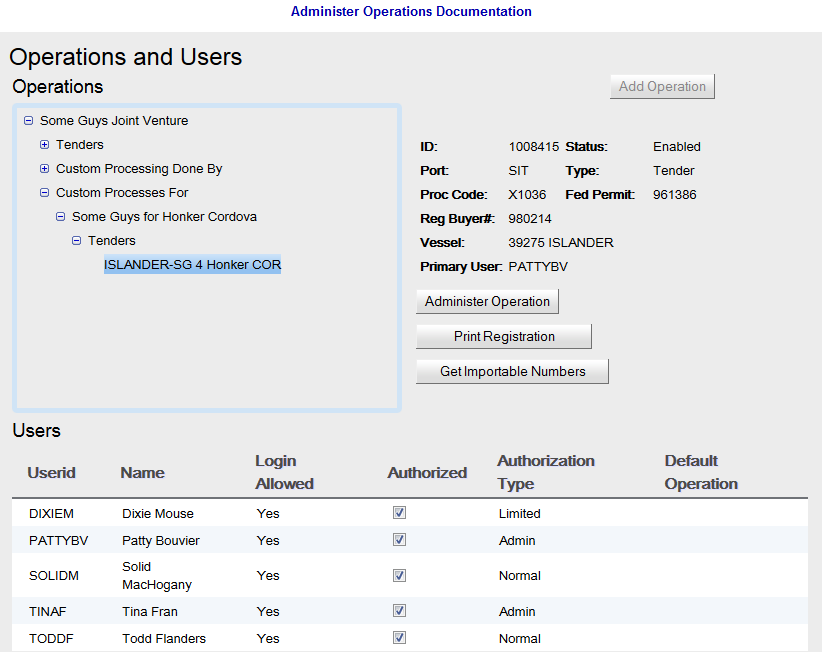 “Processor” 
of the Fish
Notice
The Custom Processor user lack rights to the Owner operation.
A tender vessel may have two operations
One for the processing plant
One for the custom processing arrangement
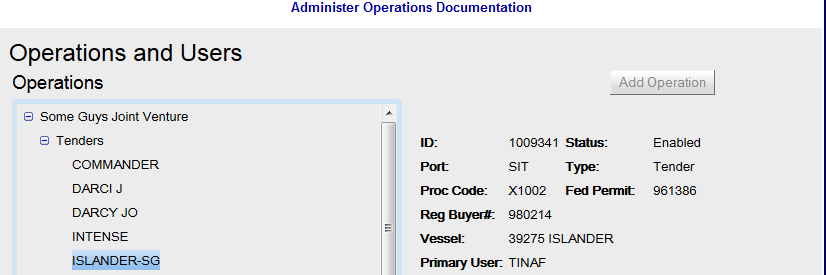 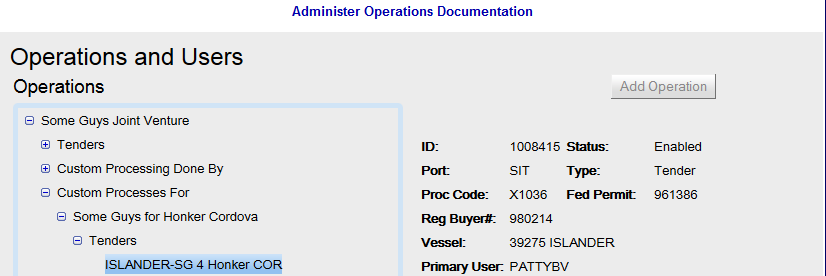 “Processor” 
of the Fish
Name the Custom Processing Tender and Buying Station operations so you can tell they are for Custom Processing!
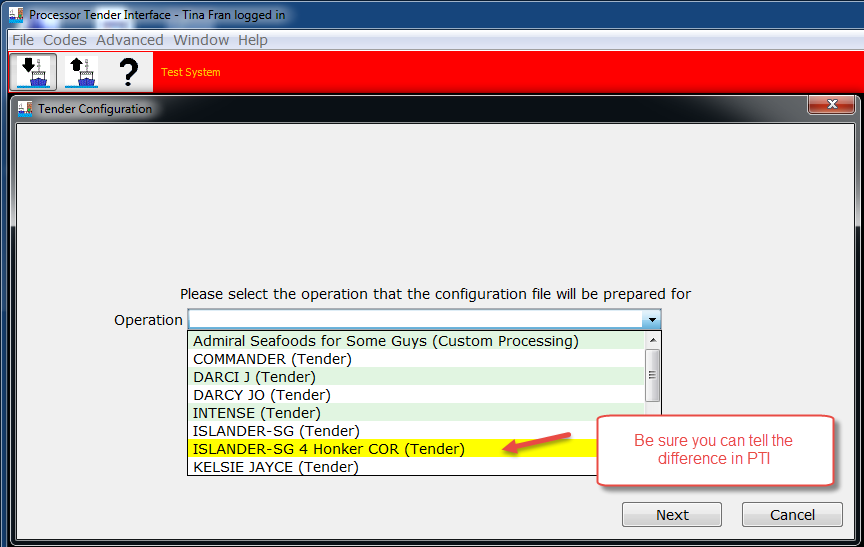 The Owner Processor has to set up the Custom Processor Operation
Setting up a Custom Processing Operation
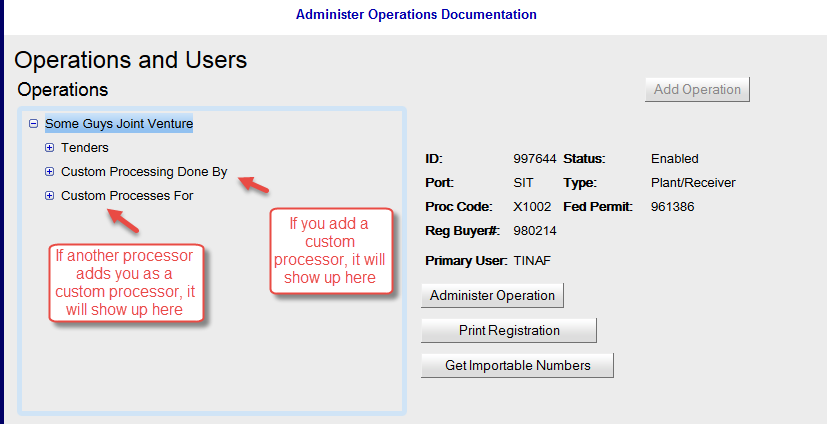 Let’s create a Custom Processing Operation for “Some Guys Joint Venture” as the Owners
Setting up a Custom Processing Operation
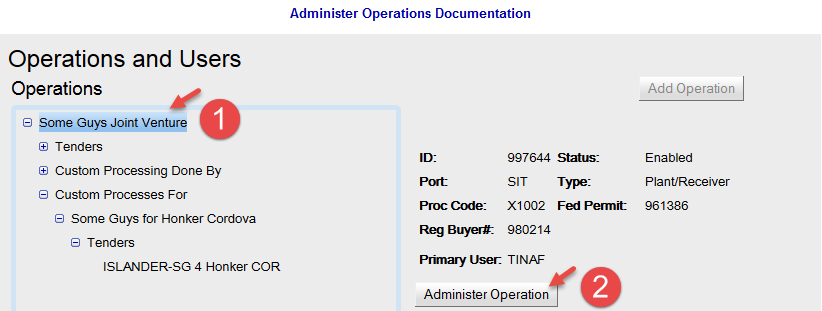 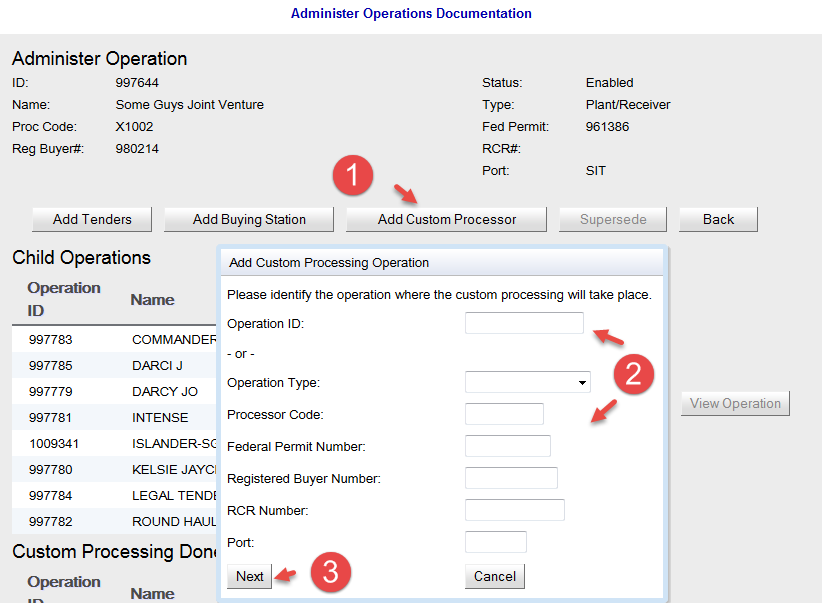 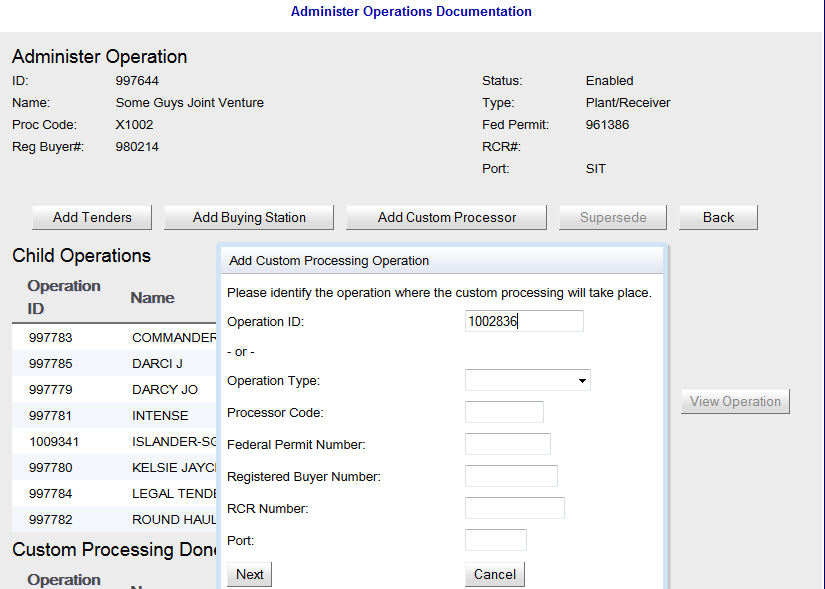 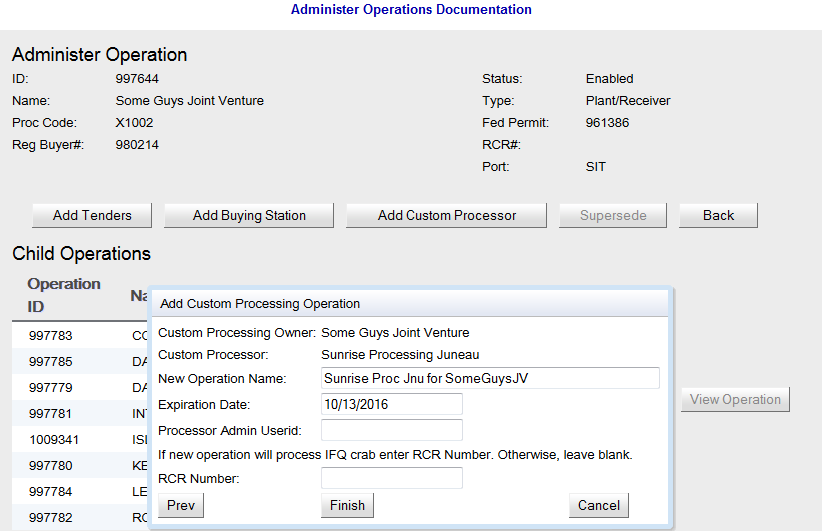 “Owner” Sees
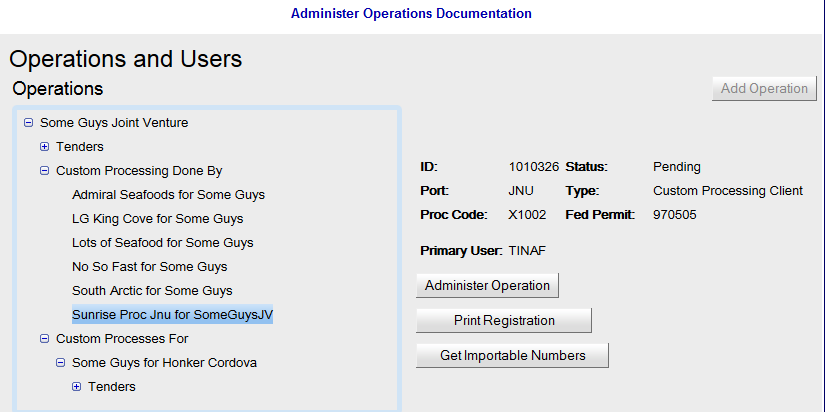 “Processor” Sees
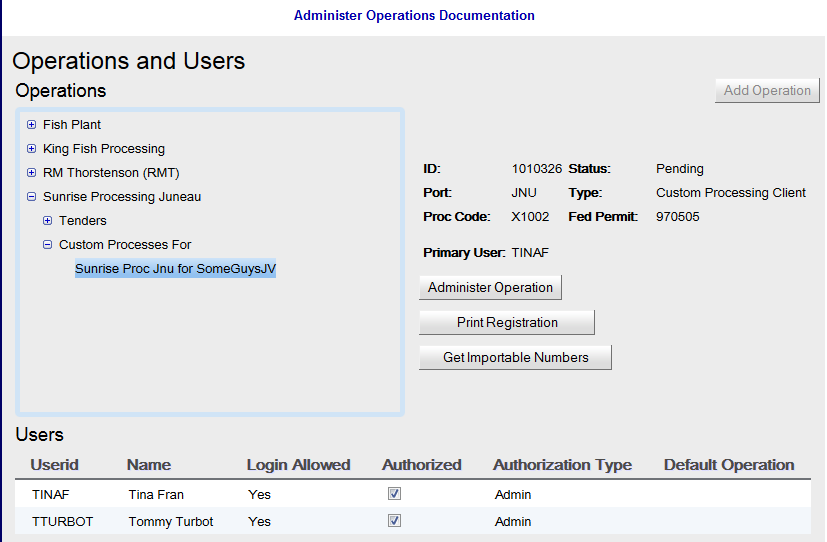 To Custom Process, must create a Tender or Buying Station Op
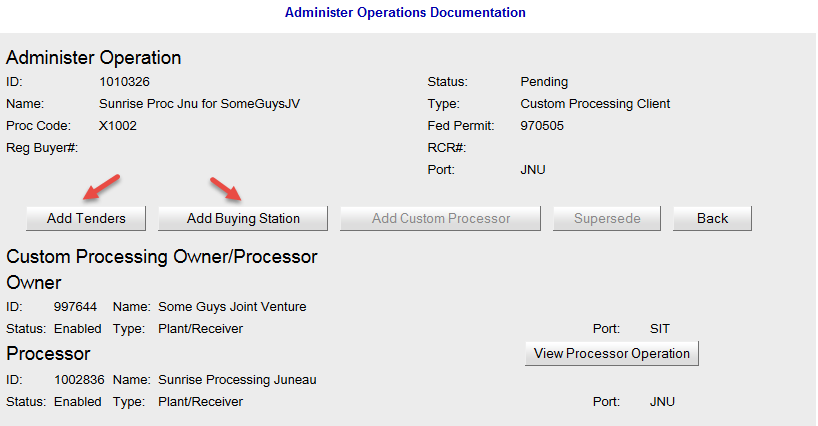 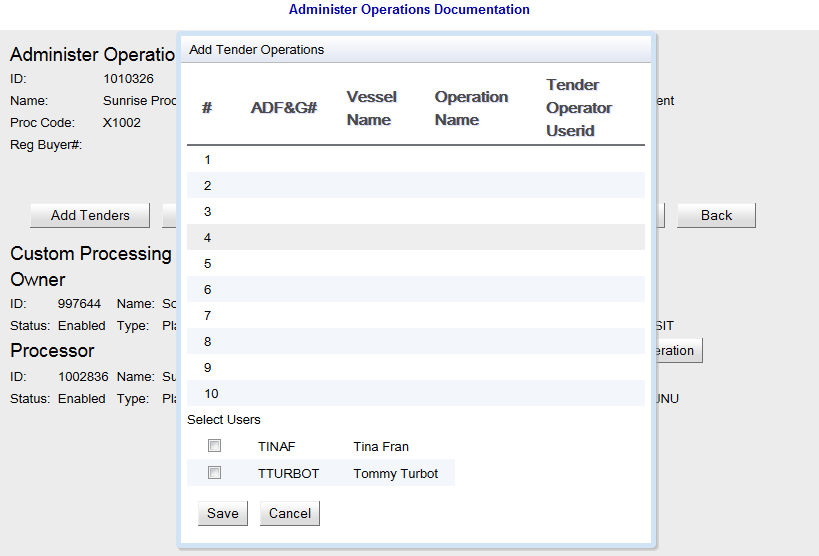 Remember to name CP Tender and Buying Stations distinctly!
eLandings Staff will need to Activate the C/P Operation
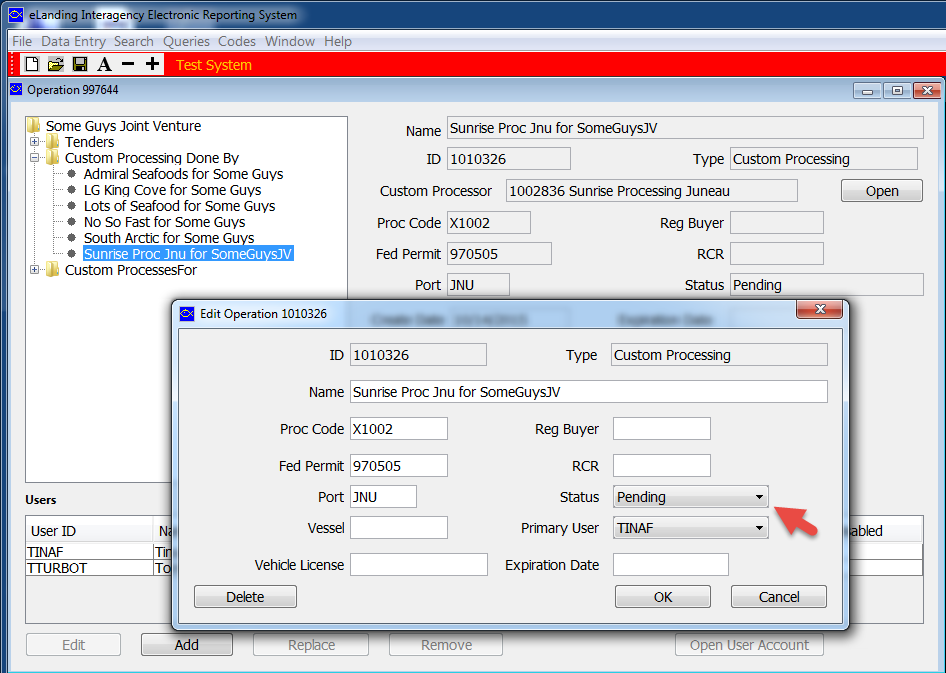 Setting up Custom Processing is Confusing. Please contact eLandings to get help.
Questions?